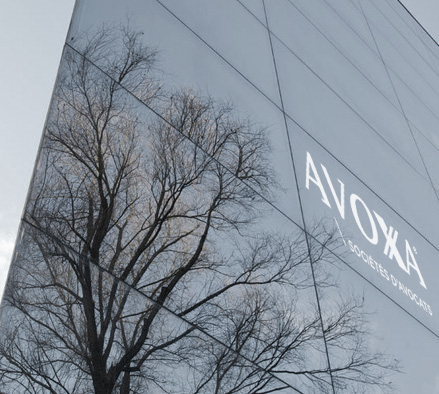 L’automatisation de la cybersécurité

La réglementation au défi de l’automatisme
Jean-Nicolas ROBIN 
Avocat – Docteur en droit
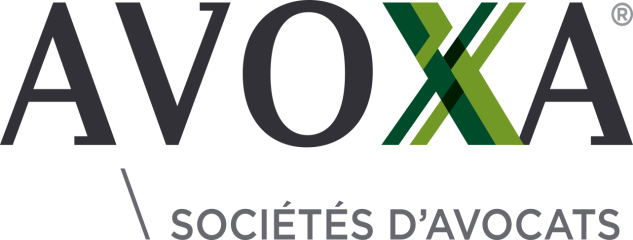 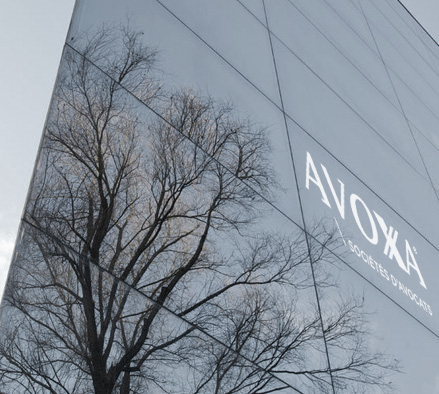 La réglementation au défi de l’automatisme
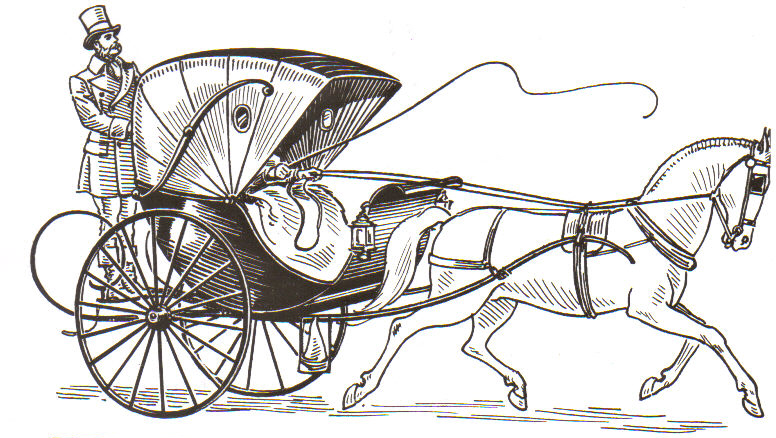 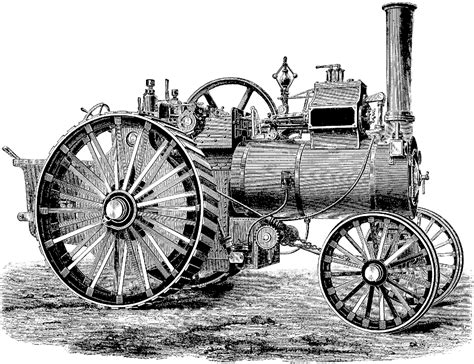 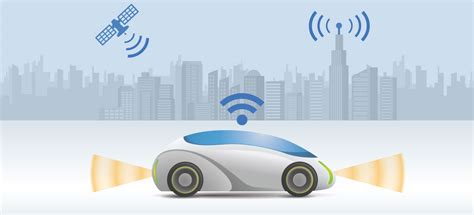 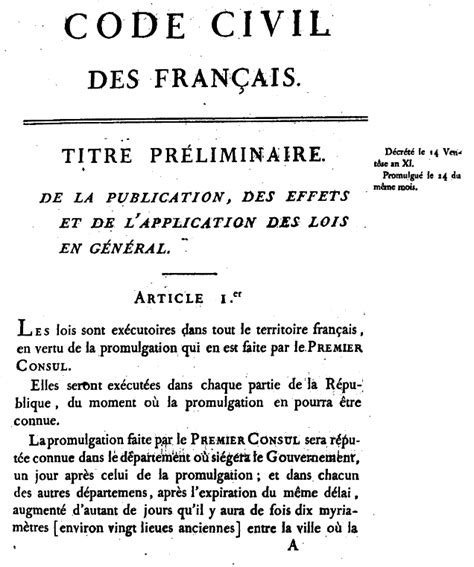 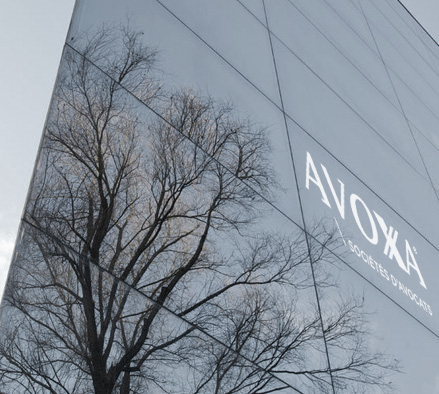 La réglementation au défi de l’automatisme
La responsabilité délictuelle
?
CHOSE
PRODUIT
1242 du Code civil
Responsabilité des choses que l’on a sous sa garde

Qui est le gardien ?
Responsabilité spéciale 

Responsabilité sans faute pour l’automatisme à haut risque
1245 du Code civil
Défaut de l’automatisme

Charge de la preuve
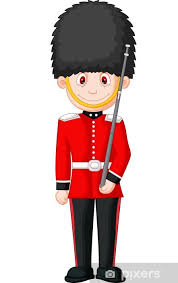 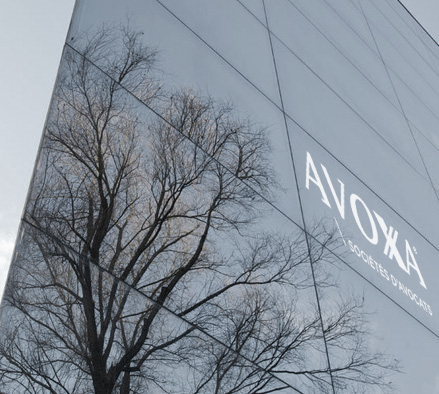 La réglementation au défi de l’automatisme
La responsabilité contractuelle
QUALIFICATION DU CONTRAT
PARTIES AU CONTRAT
CONTRAT DE VENTE
CONCEPTEUR
LOUAGE D’OUVRAGE
VENDEUR
PRESTATION DE SERVICES
UTILISATEUR
BENEFICIAIRE(S)
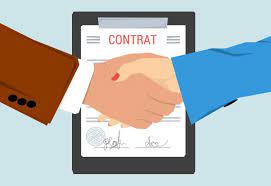 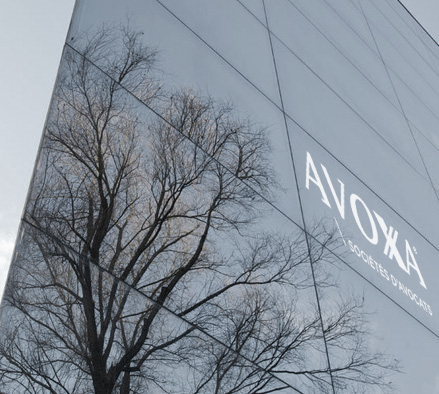 La réglementation au défi de l’automatisme
Automatisme et droits spéciaux : le cas du RGPD
PRISE DE DECISION AUTOMATISE
PRIVACY BY DESIGN
Explication du fonctionnement
PRIVACY BY DEFAULT
Explication du fonctionnement
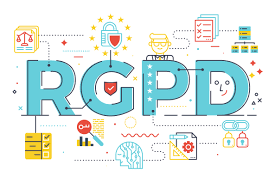 OBLIGATION DE SECURITE
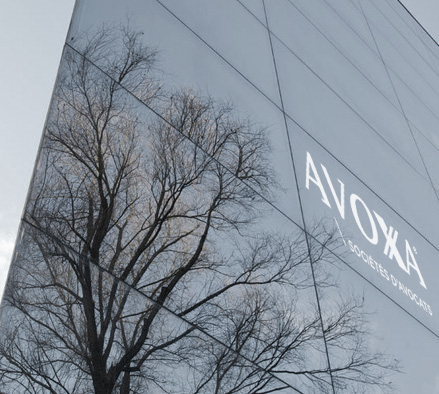 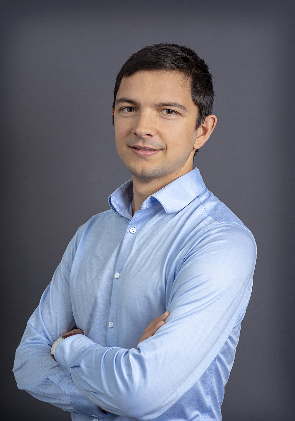 La réglementation au défi de l’automatisme
Jean-Nicolas ROBIN
Avocat
Docteur en droit
 jnrobin@avoxa.fr
QUESTIONS ?
Merci de votre écoute !